Origami
Sztuka składania papieru
Origami
Jest rozrywką, ale również metodą rozwijania życiowych sprawności. 
Wymaga precyzji składania, koncentracji, wykonania poszczególnych czynności w określonej kolejności – co ma wpływ na naukę logicznego myślenia.
Przygotowanie papieru
Większość figur składa się z kwadratowej kartki.
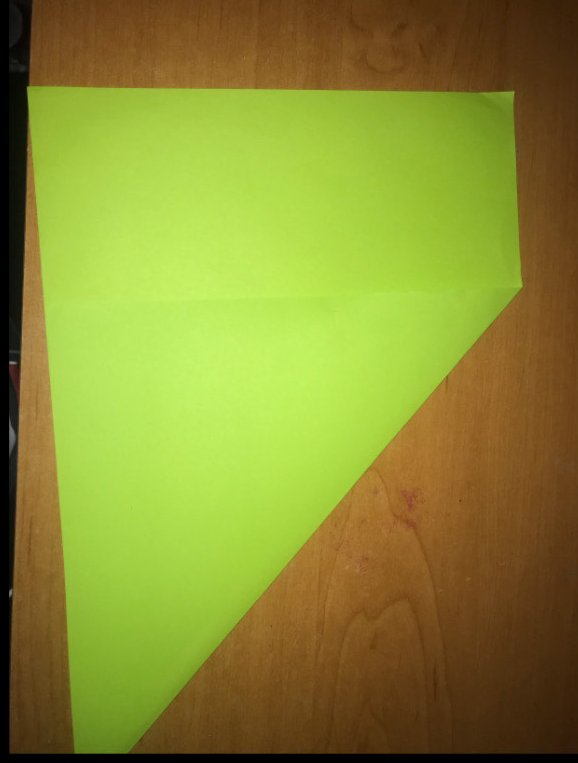 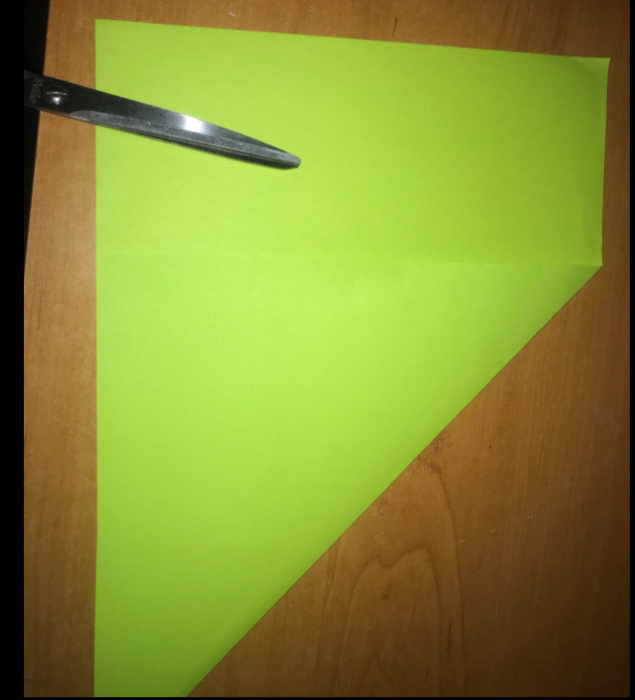 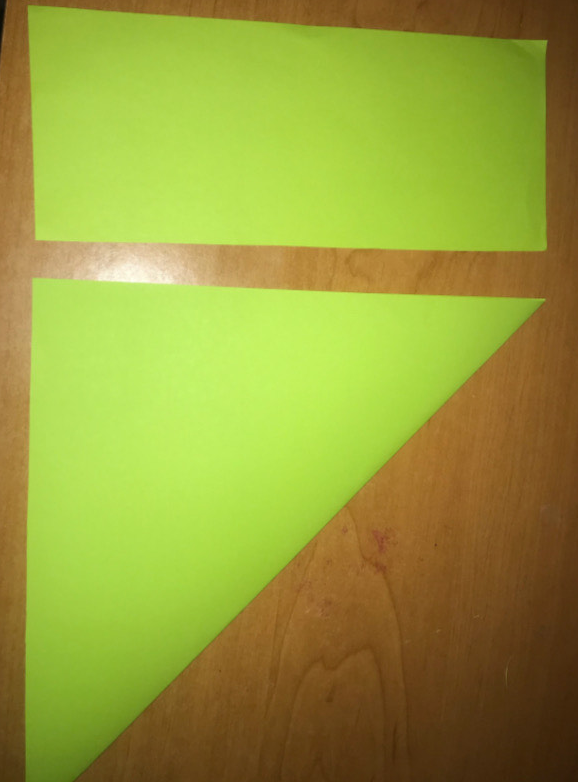 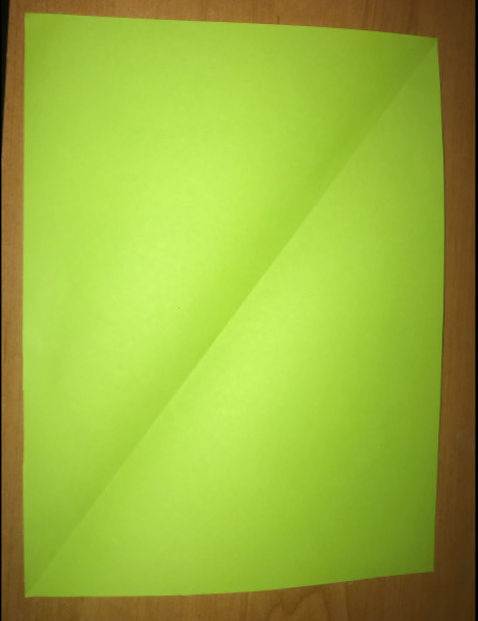 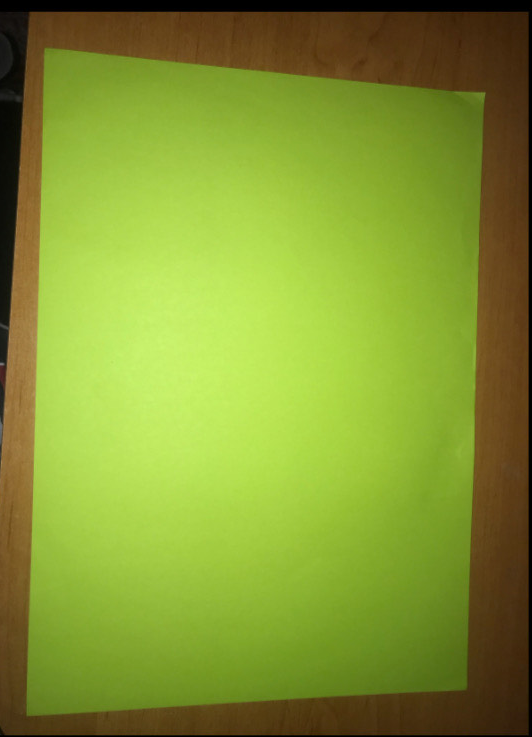 Odpowiednio pozaginana pozwala tworzyć różne figury.
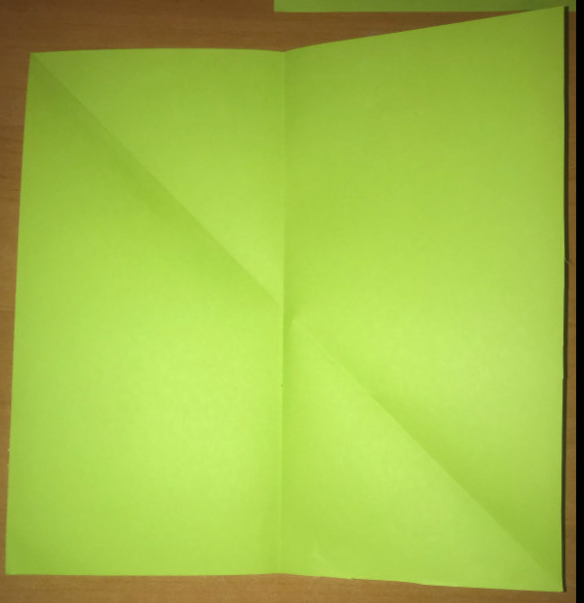 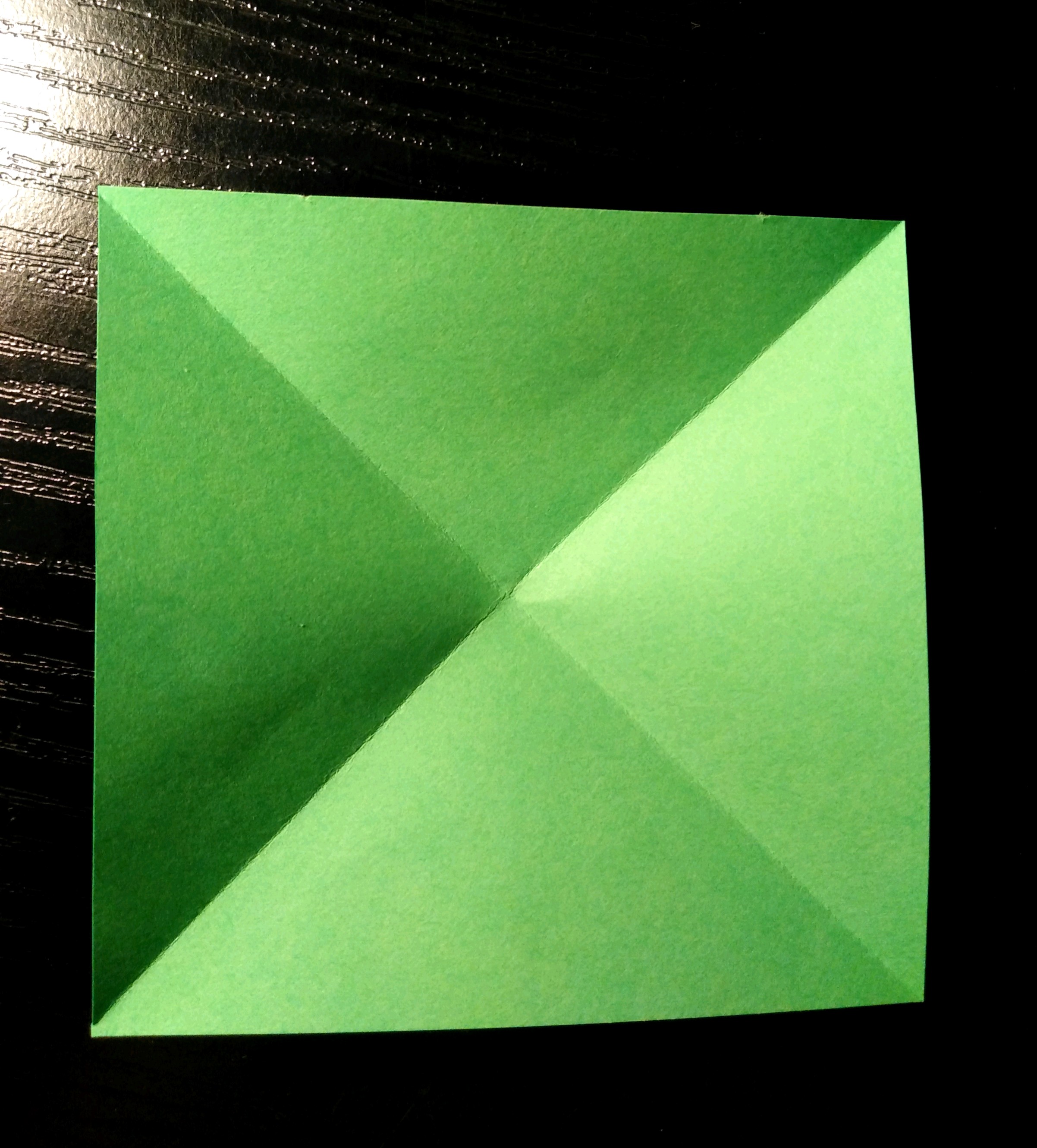 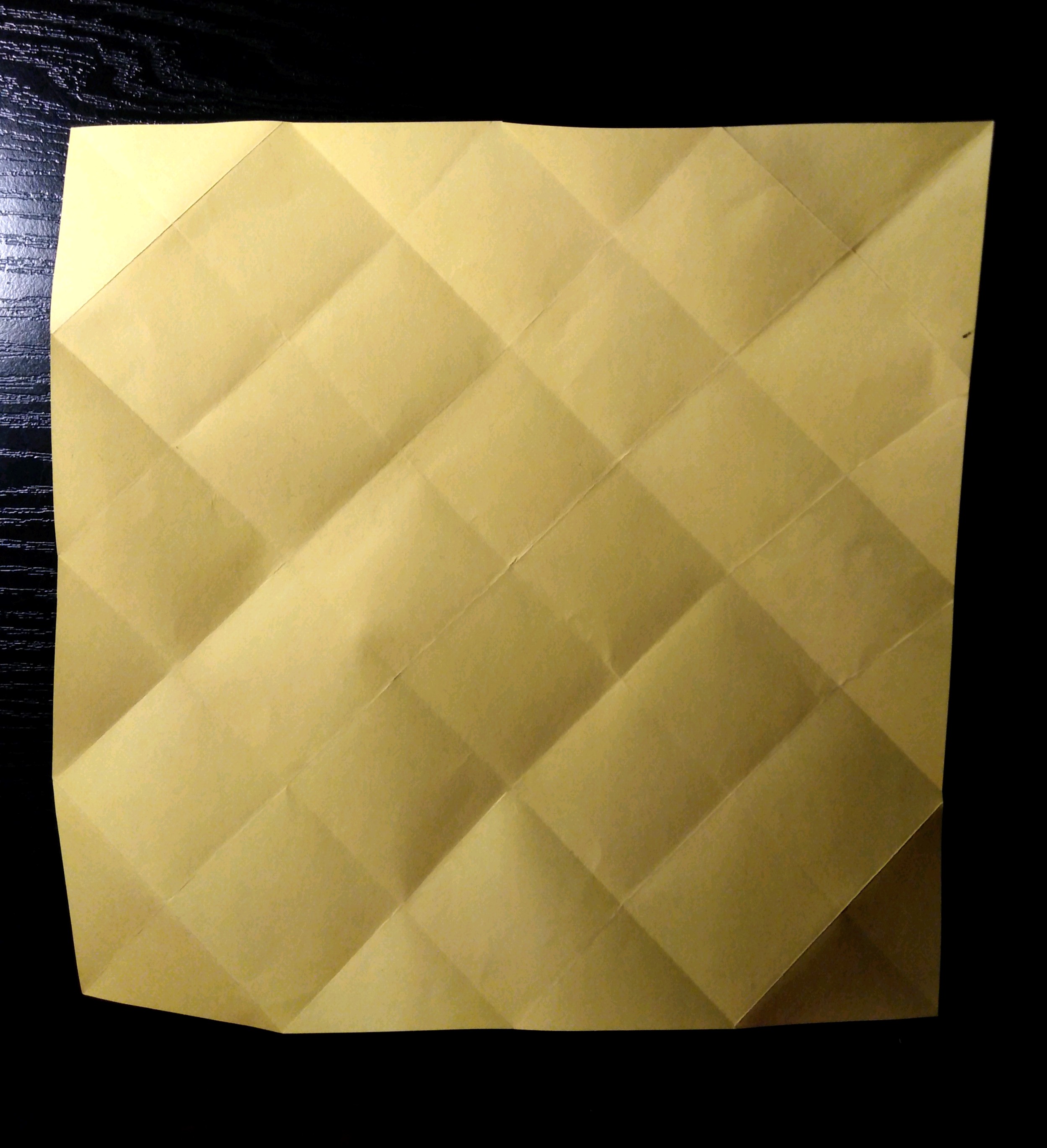 Żabki
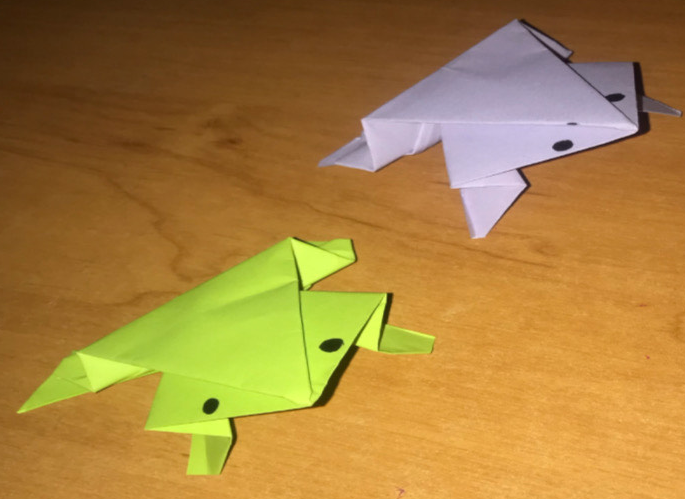 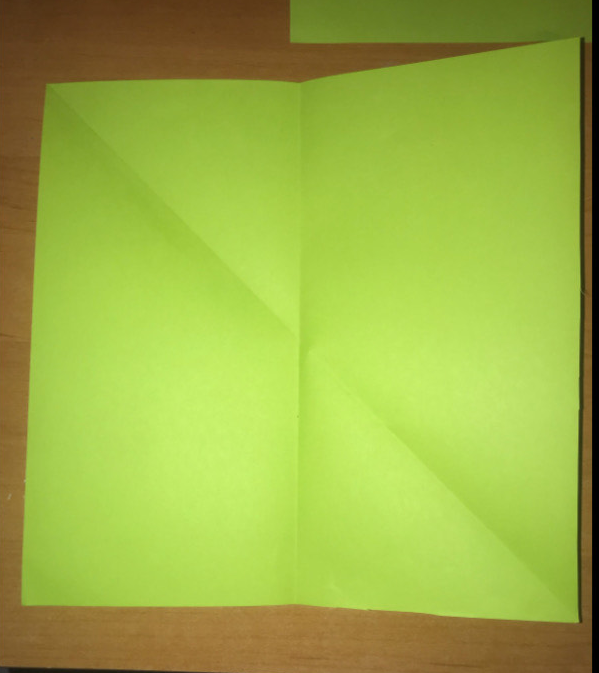 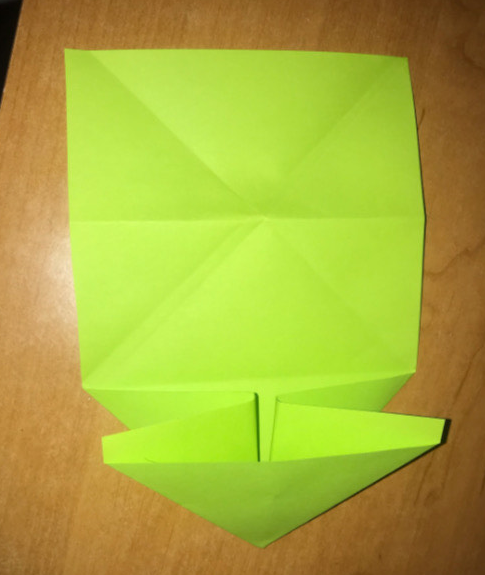 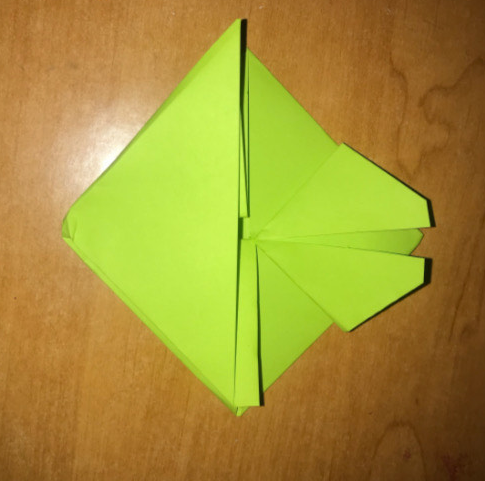 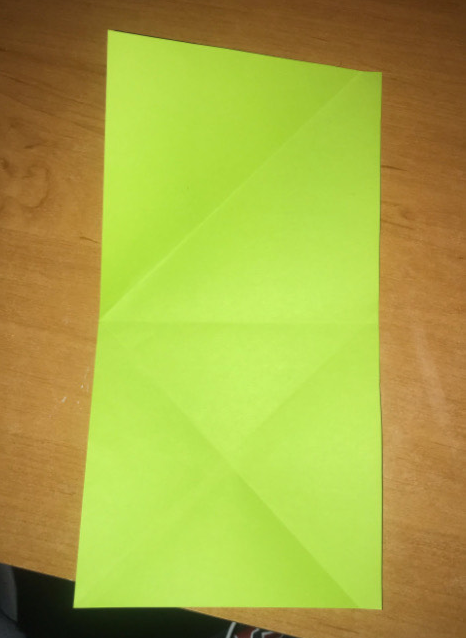 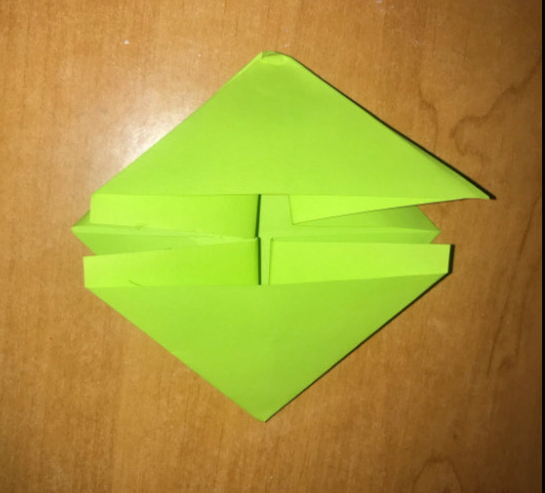 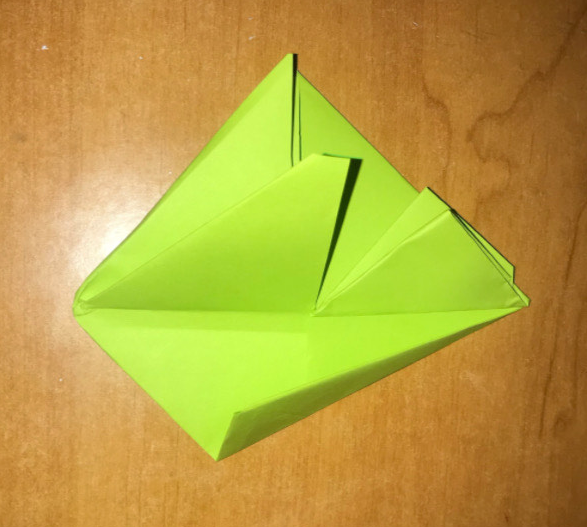 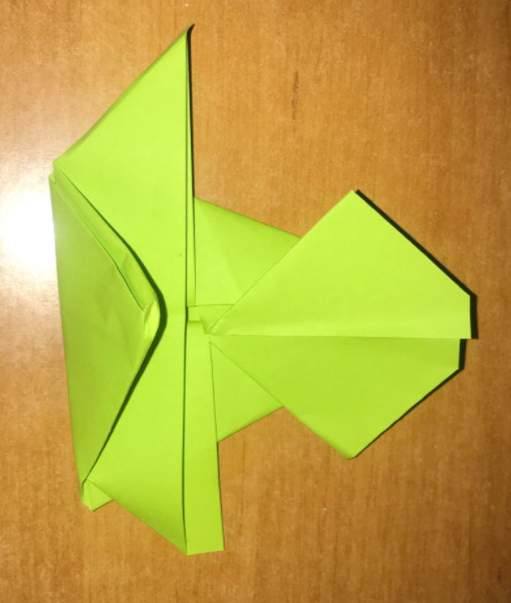 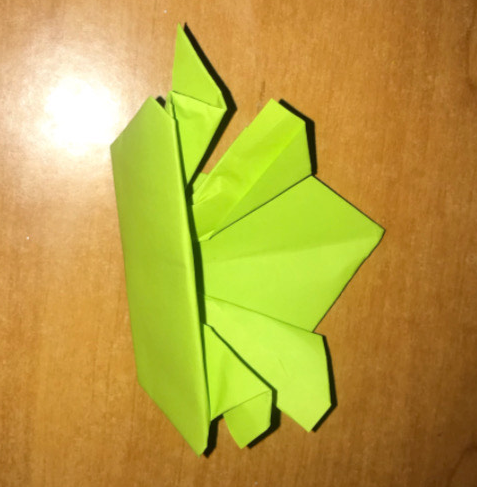 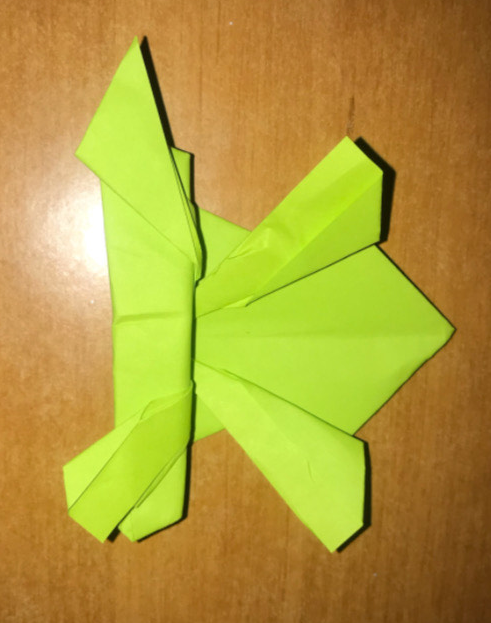 Ozdobne pudełeczko
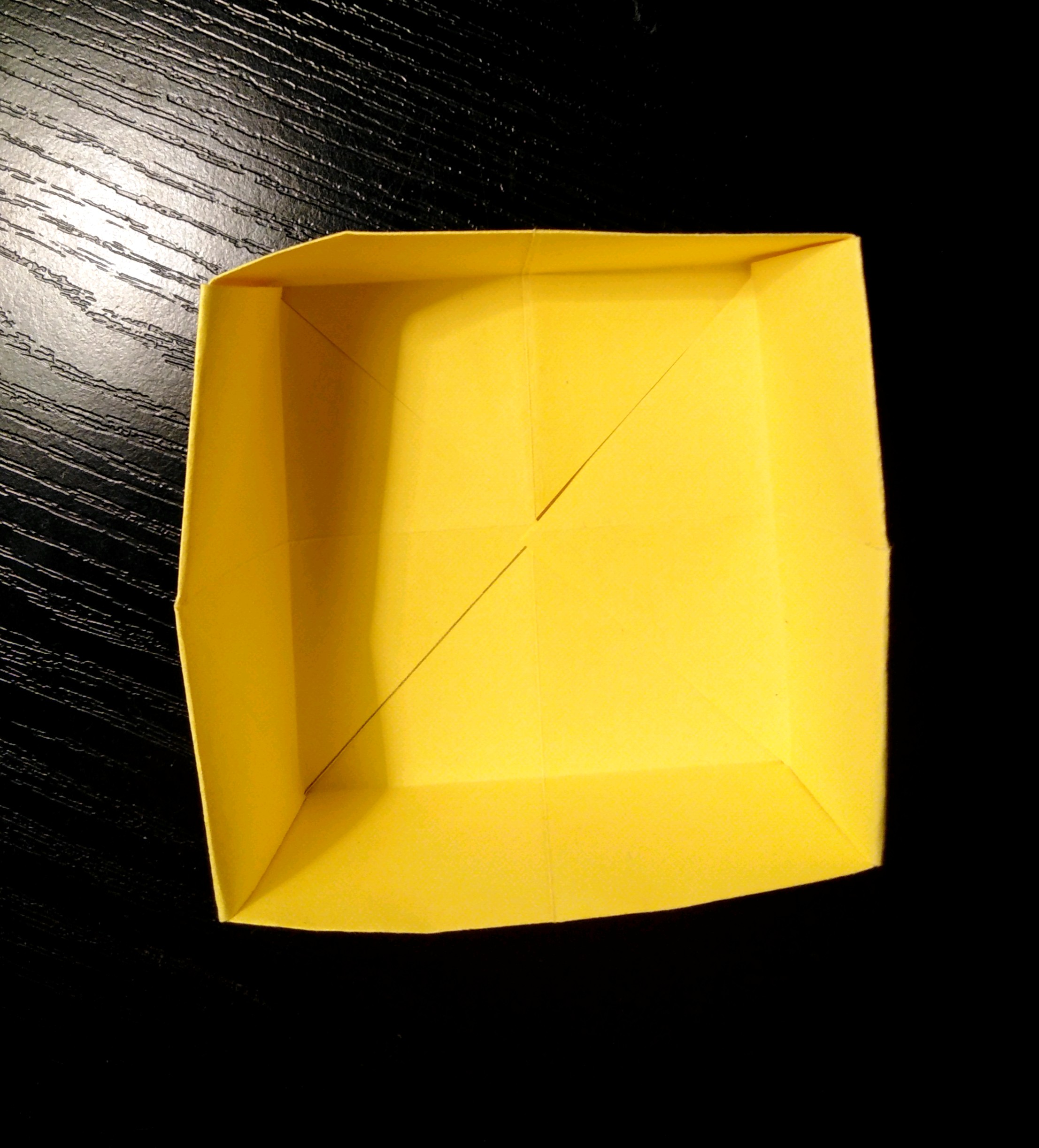 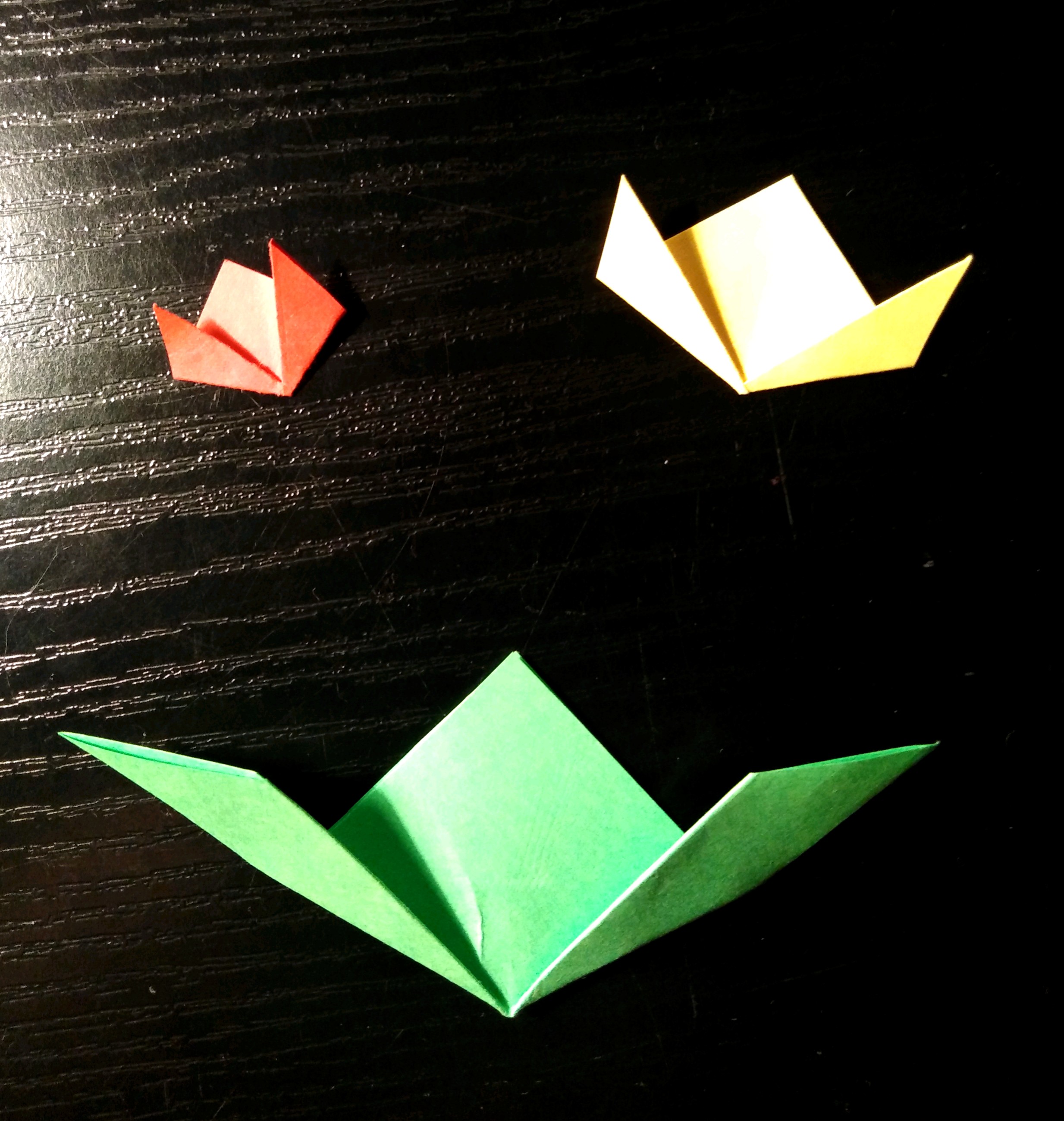 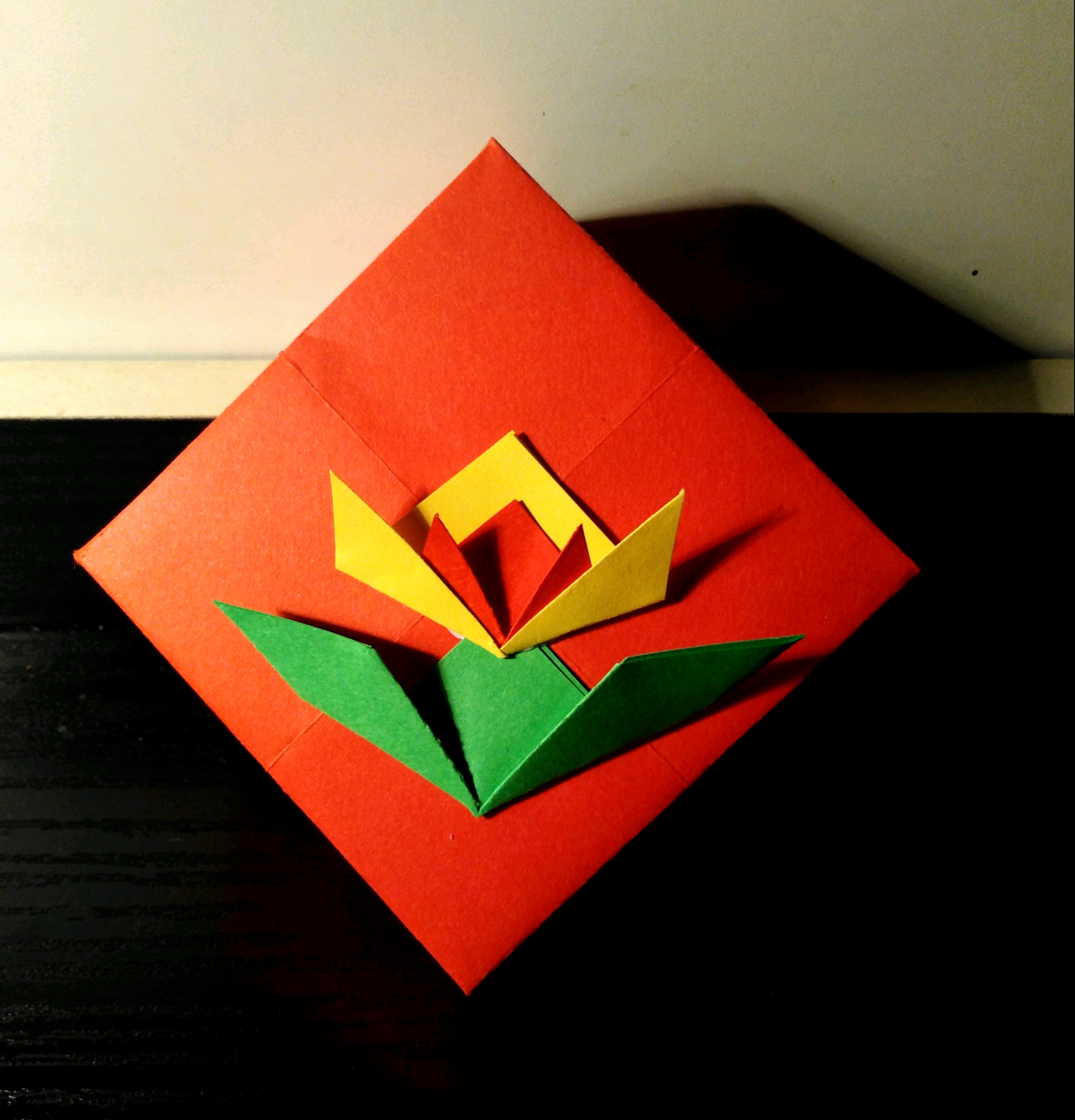 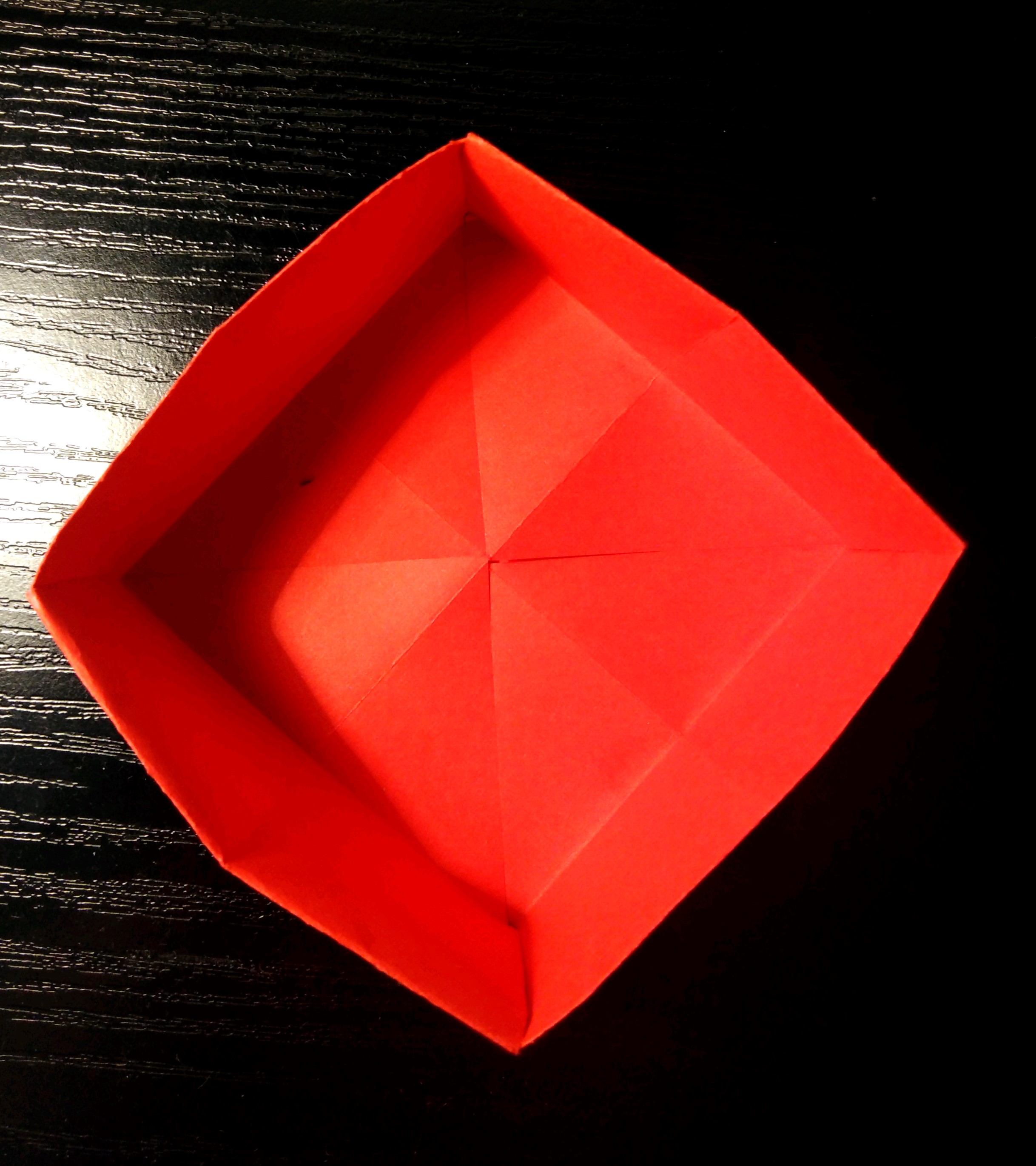 Czterolistne koniczyny
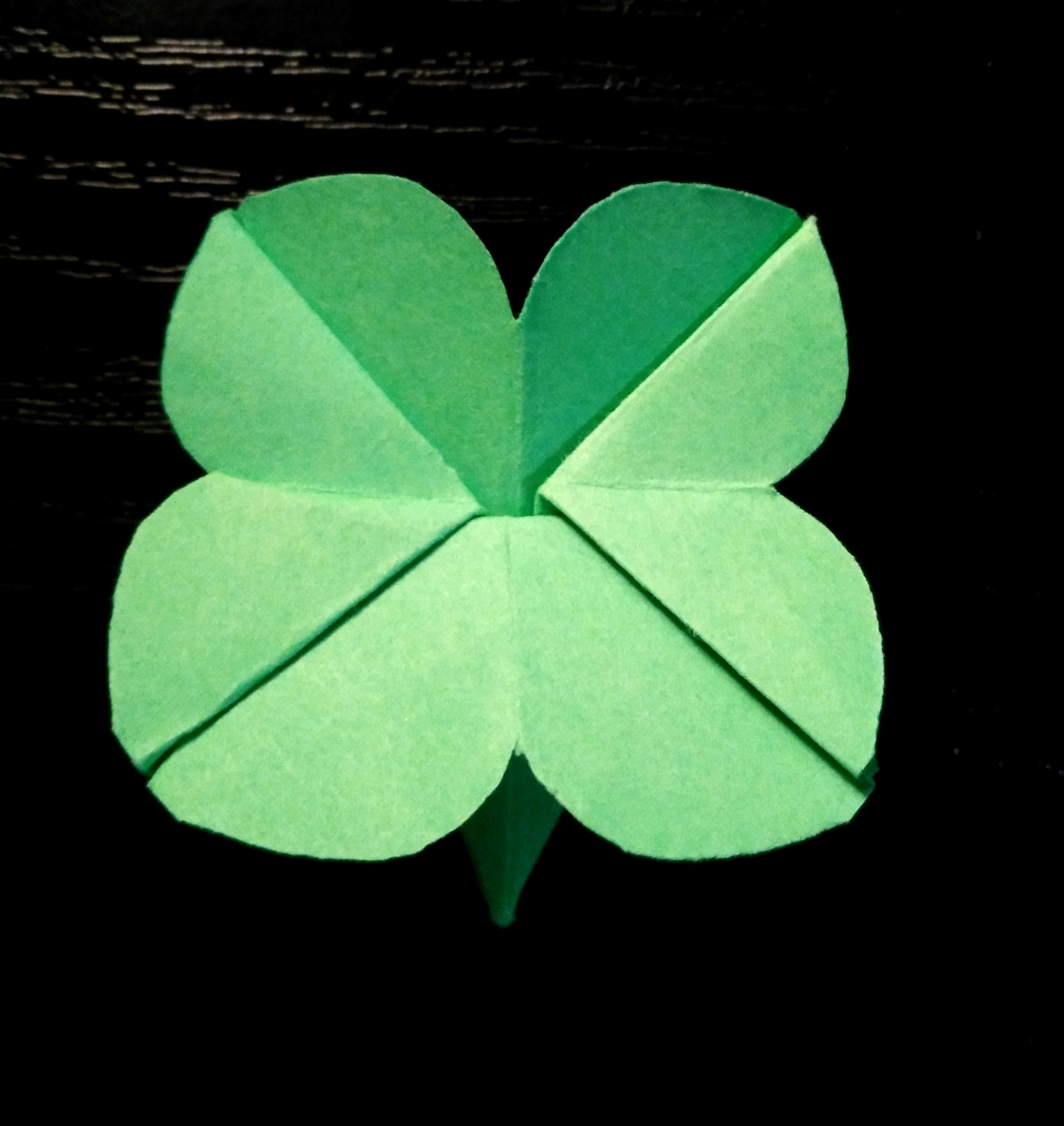 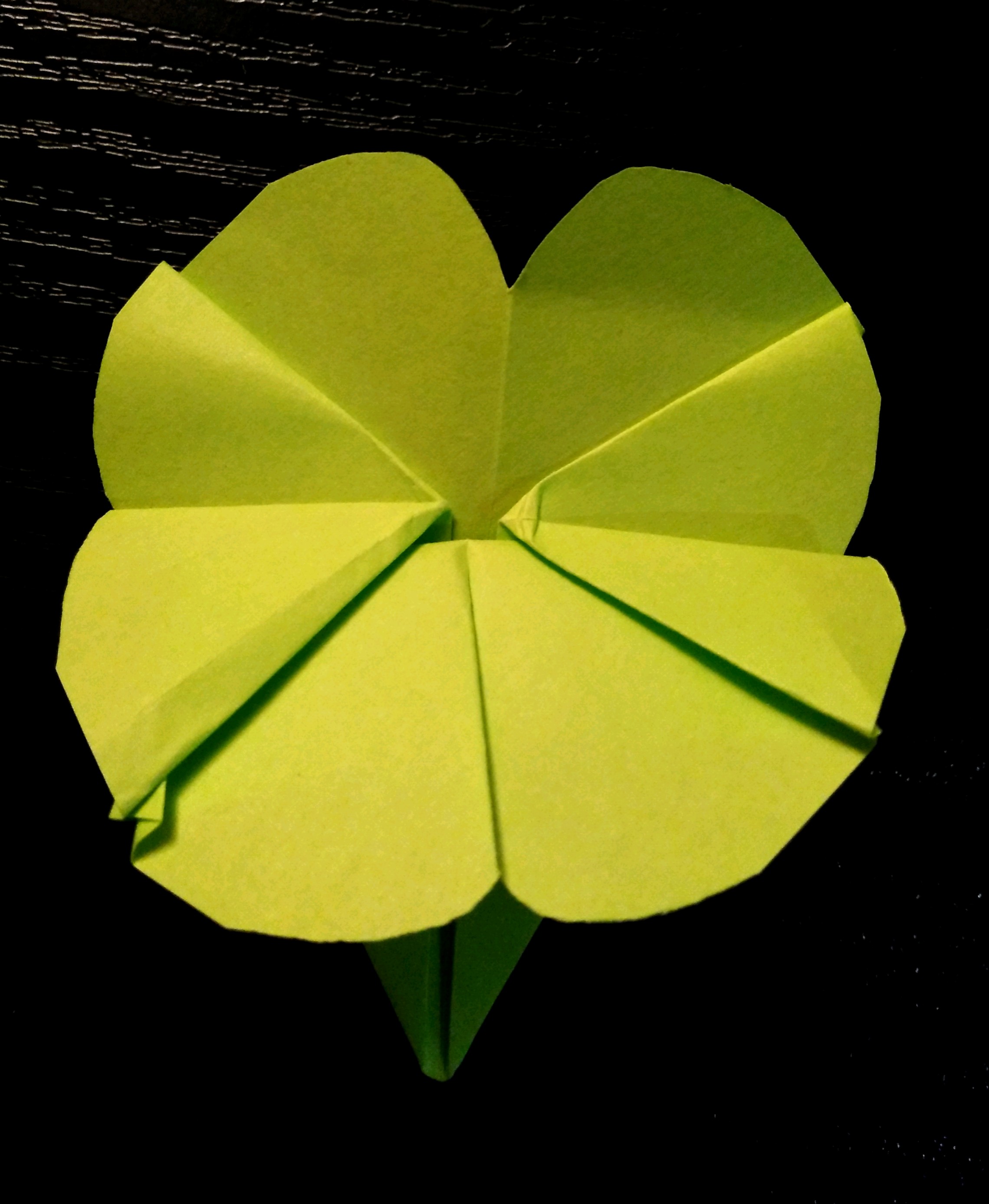 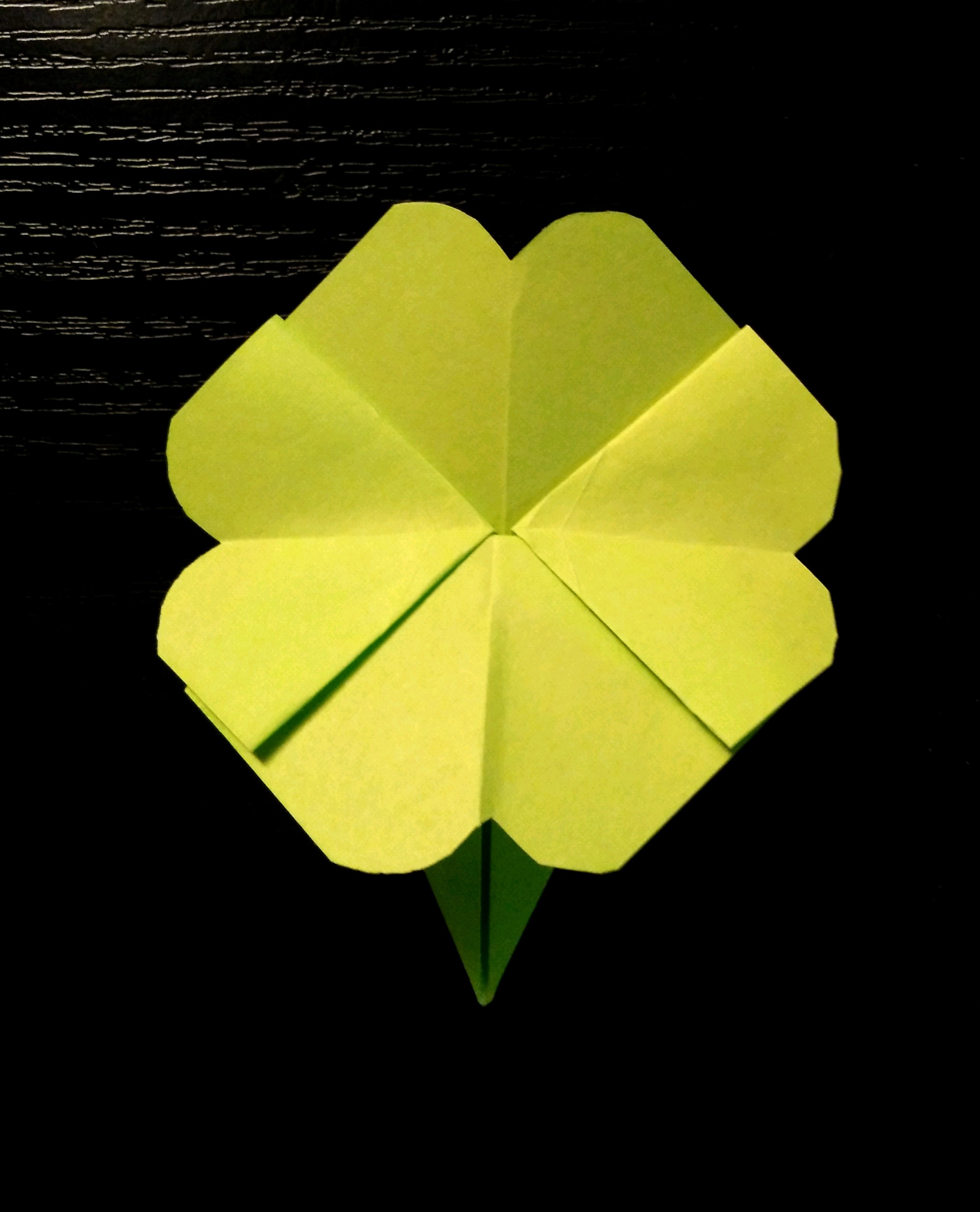 Choinki
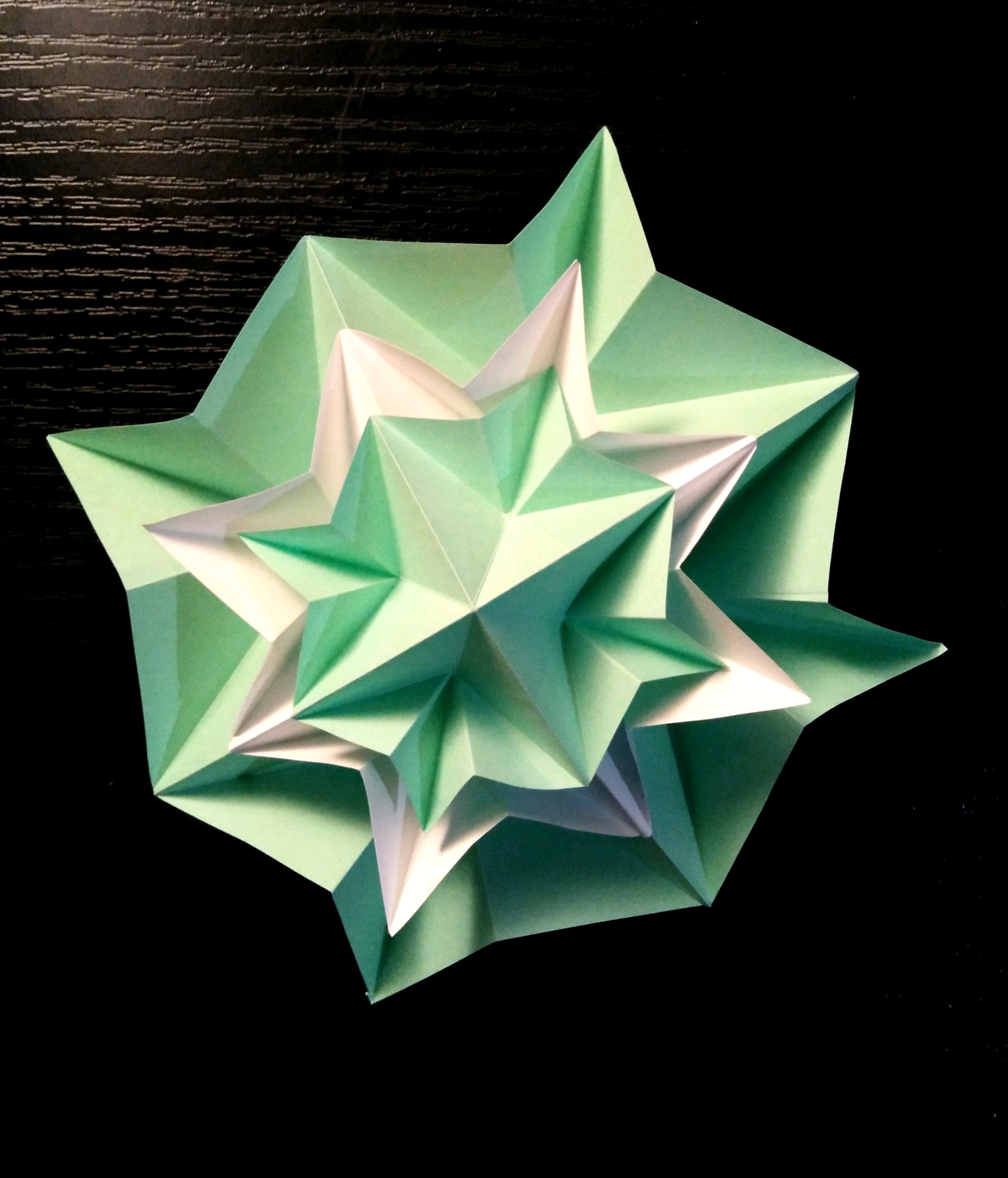 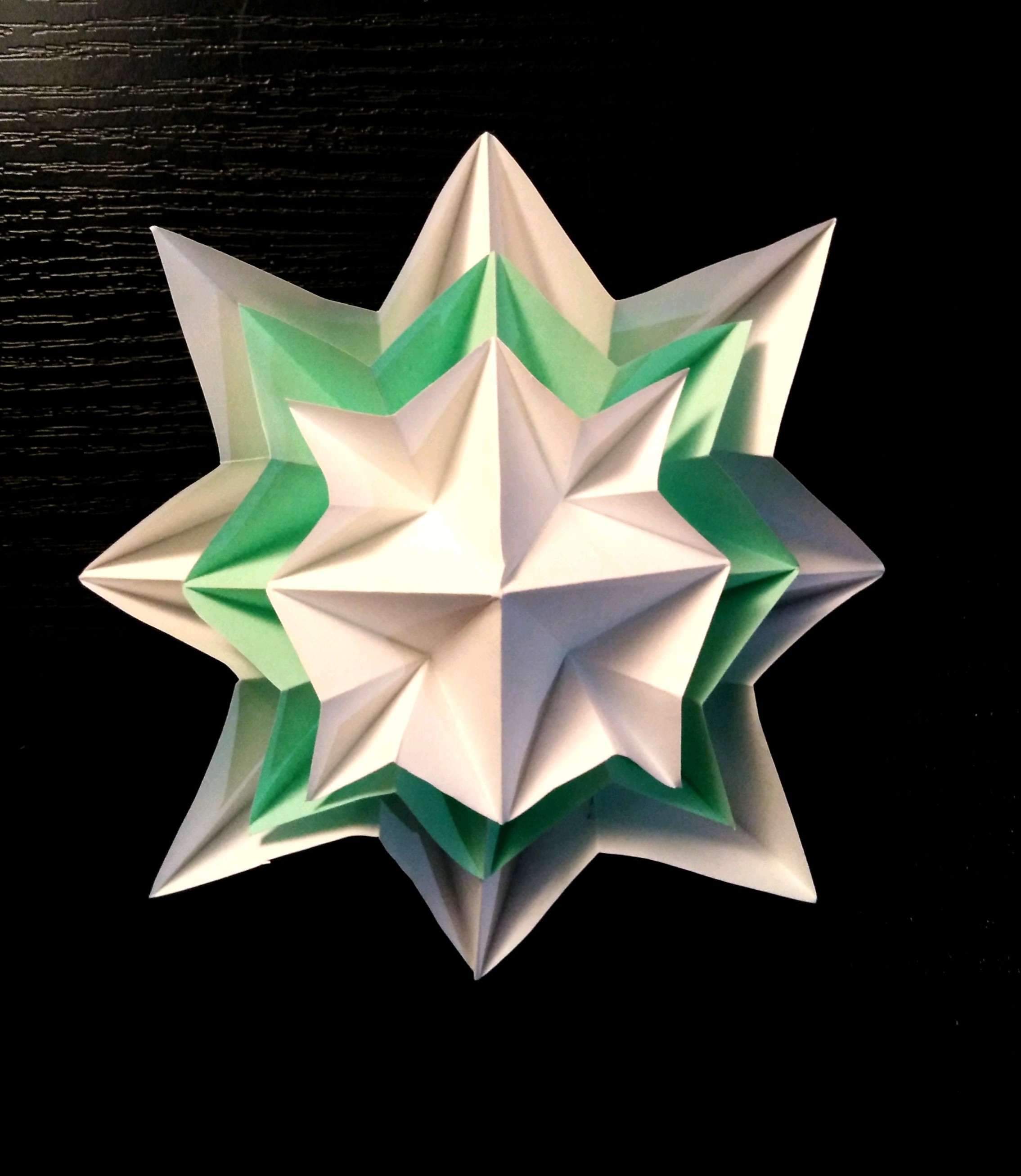 Mikołajki
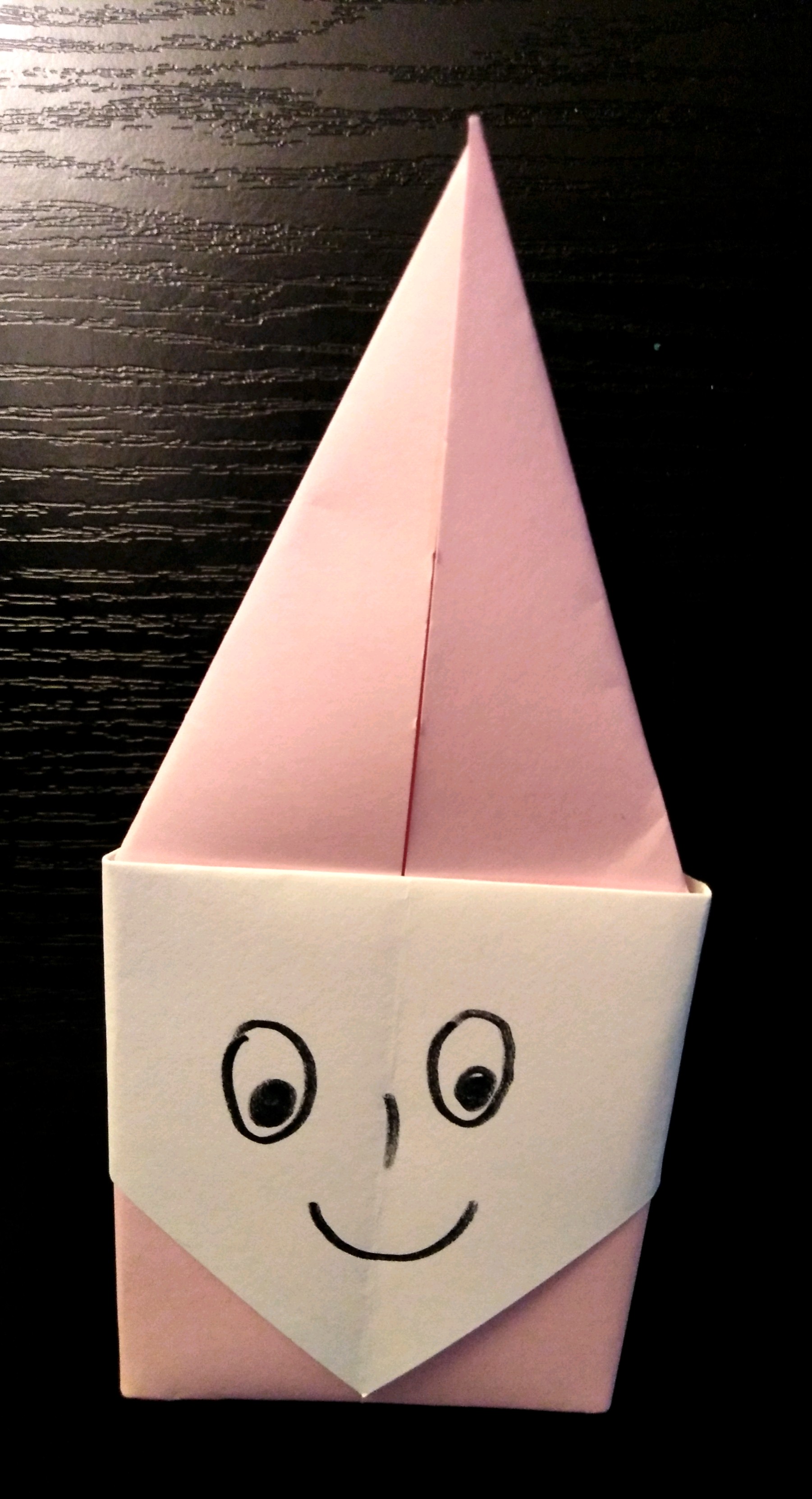 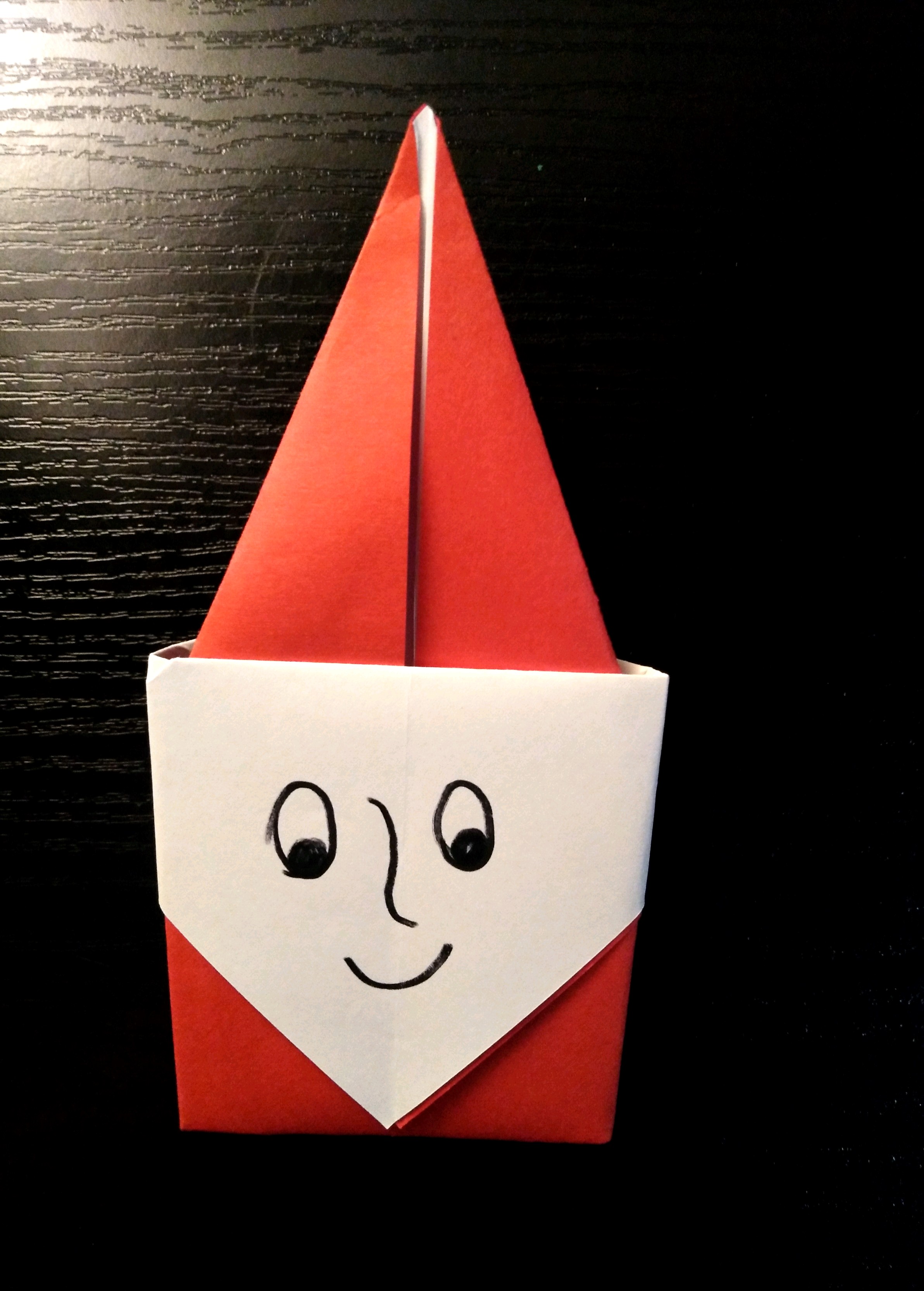 Origami modułowe
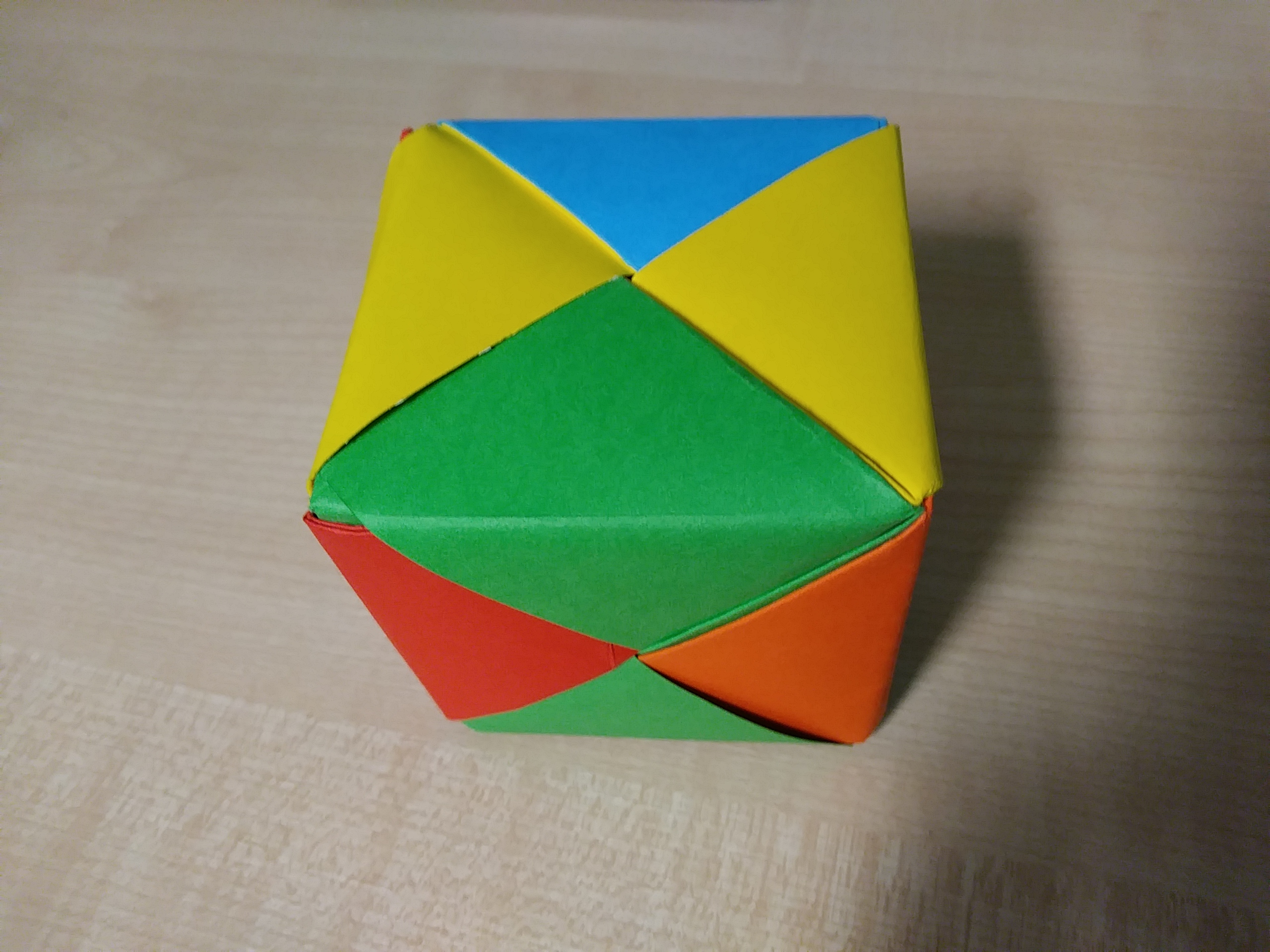 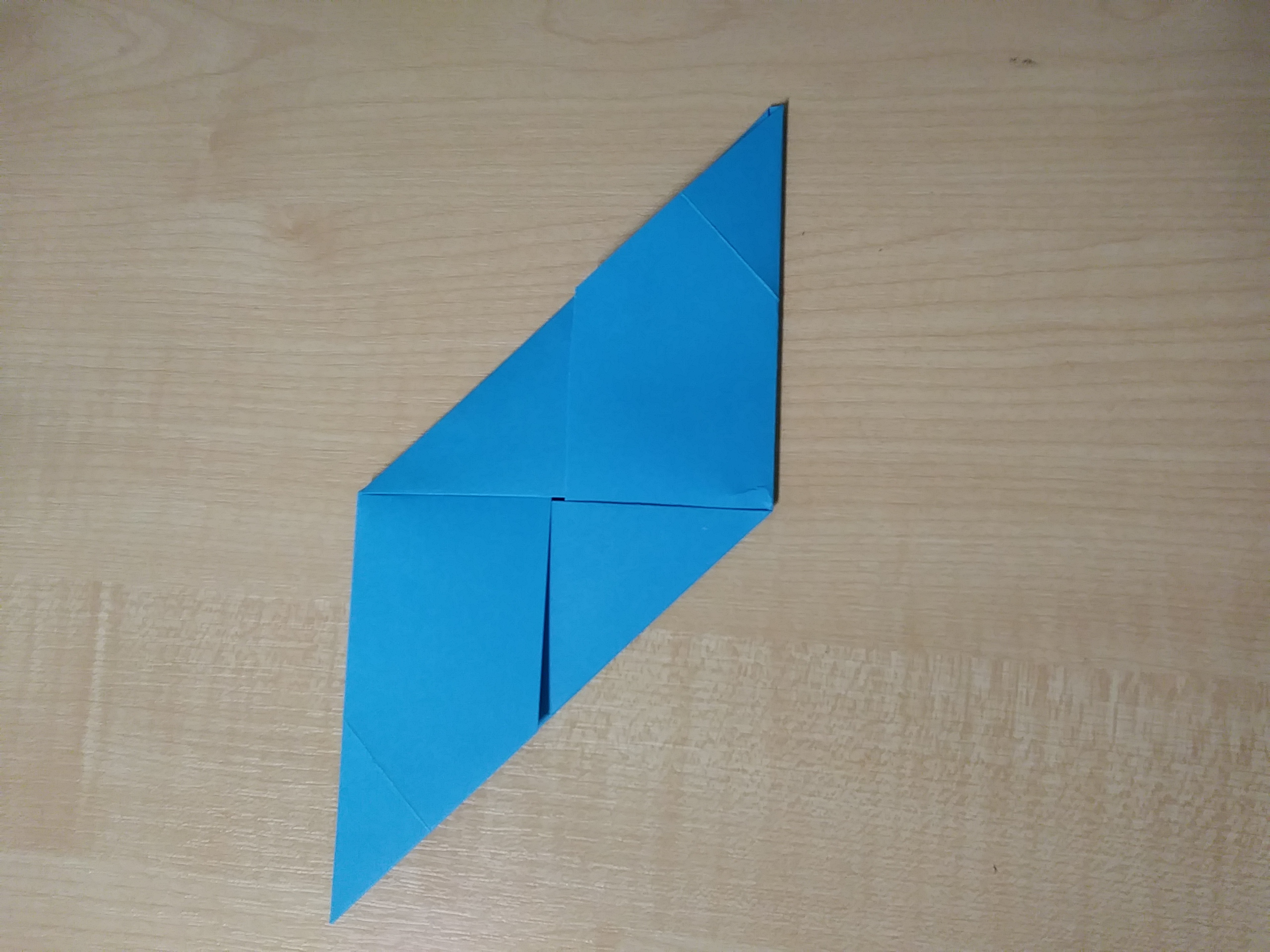 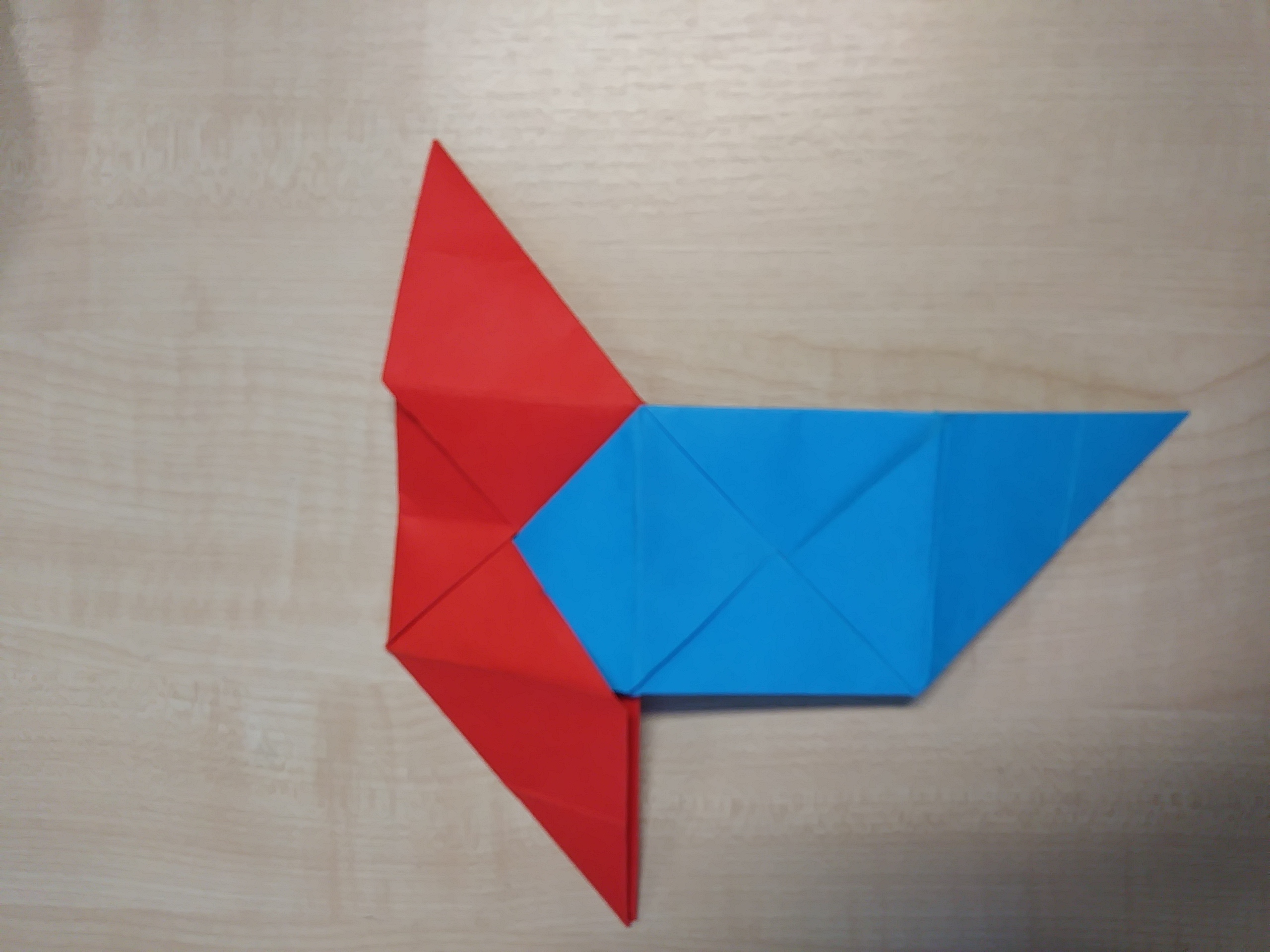 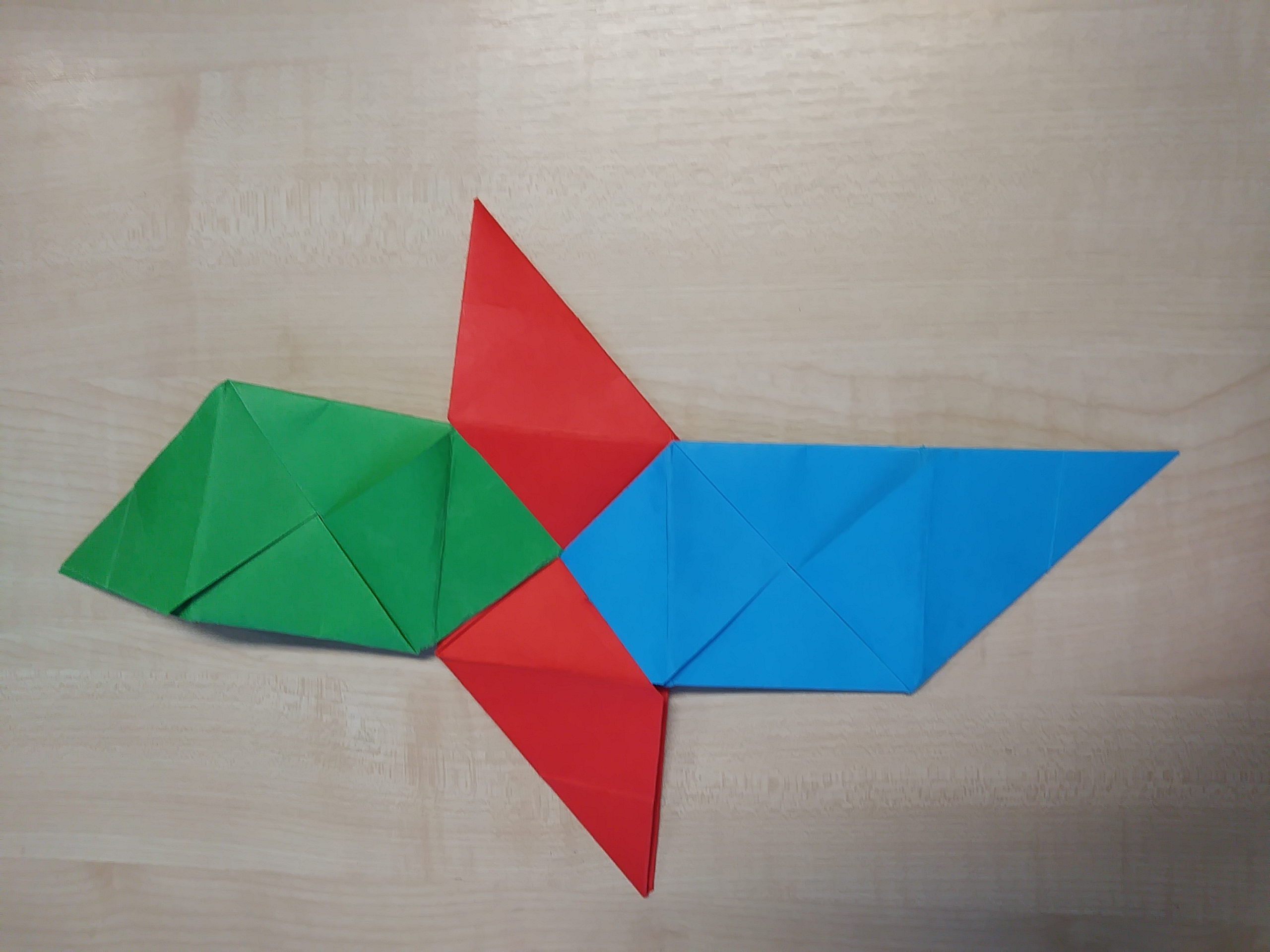 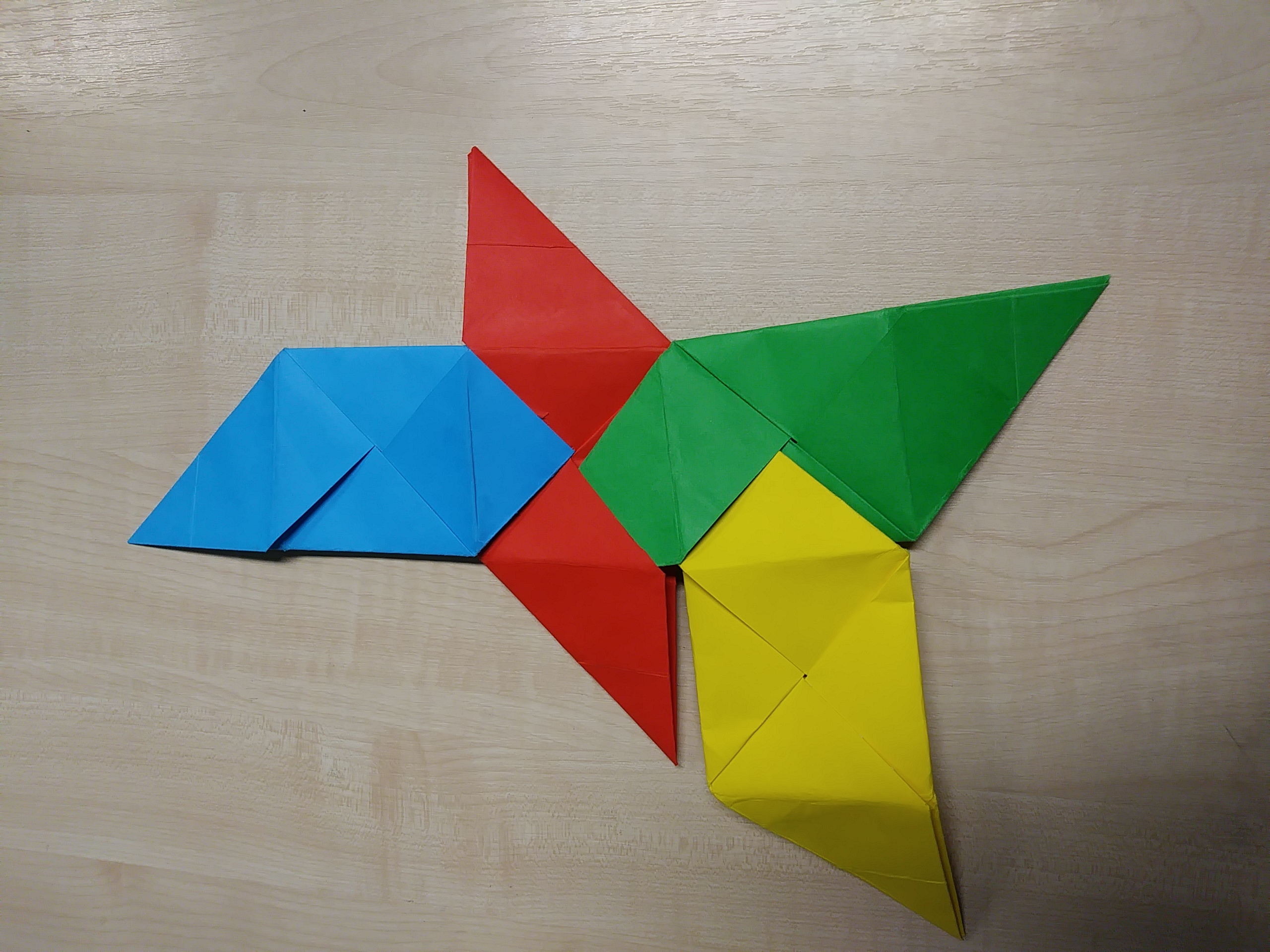 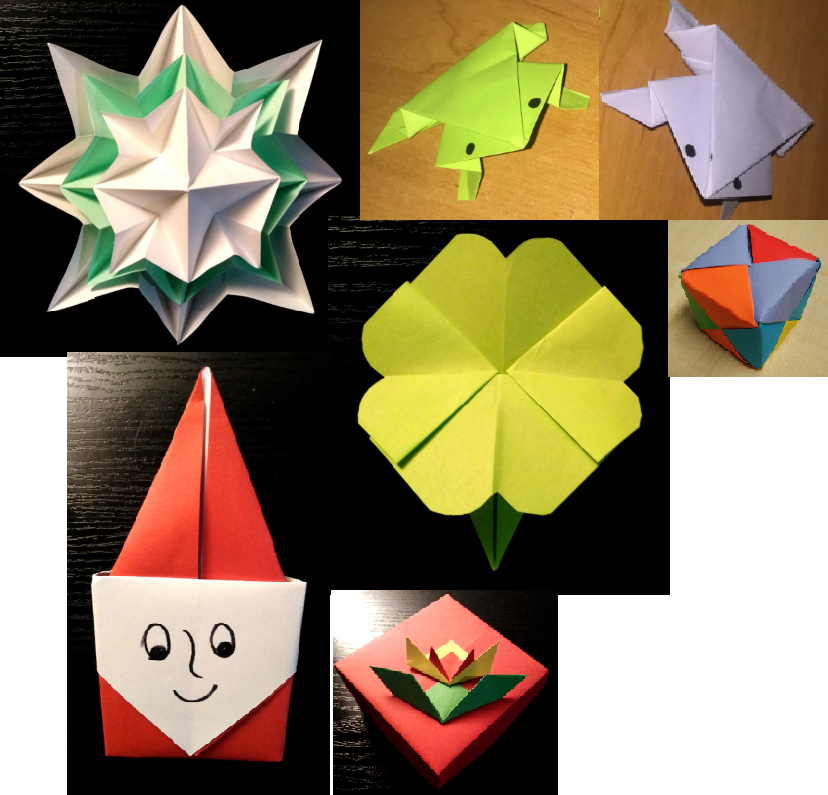 Autorzy prezentacji: 
Marcelina Masternak, 
Hanna Pikula, 
Julia Połonka, 
Zuzanna Szewczyk, 
Martyna Węcławek, 
Lena Zdzieszyńska, 
Opiekun: 
Agnieszka Witkowska-Kobyłka